Social Security: With You Through Life’s Journey…What You Need to Know About Your SSI 		When You Turn 18
Produced at U.S. taxpayer expense
[Speaker Notes: Notes to speaker:
Please remember to test the video on Slide 2 and adjust the computer’s volume in the room where you will be speaking BEFORE you are introduced and begin your presentation. If you are using a CD-R or thumb-drive with a non-SSA computer provided by the organization that requested the speech, the captions may not work if the STAMP add-in is not already installed on their computer. If audio will not be available, you can hide the next slide – in PowerPoint, so that they will be skipped as you click through the presentation. 
You will need to install STAMP to every SSA presentation laptop on which you want to display captioned videos.  Here are your installation instructions:
Download STAMP: https://sourceforge.net/projects/stamp-addin/
Install STAMP Setup to the presentation laptop PowerPoint. (STAMP is a PowerPoint Add-in that allows for the addition and manipulation of captions, and caption files to videos)
Click Run 
Click Next
Accept the terms of the License Agreement and click Next
Click Next
Click Install, then click Finish and restart the PowerPoint program on your laptop.

You may want to add the name of the organization or event (seminar, conference, workshop, etc.) and the date of the event to this slide by clicking Insert, then clicking Text Box, and typing in the details. 

DO NOT remove the taxpayer expense disclaimer from this slide, as it is now required by law. 

Be sure to thank the person who invited you to speak, thank the organization for making SSA a part of today’s event, and make a few introductory comments (such as how long you have worked at SSA, your job title, and why you feel Social Security is relevant to this event/organization). 

BEGINNING OF SPEAKER’S FORMAL SCRIPT:
For more than 80 years, Social Security has helped secure today and tomorrow by providing benefits and financial protection for millions of people throughout their life’s journey. 

Social Security touches the lives of every American, both directly and indirectly. As you consider the information that you are about to receive , I encourage you to think about all the ways Social Security has been linked to your life – and the lives of your loved ones.]
SSDI vs. SSI
[Speaker Notes: When you file an application for disability benefits with Social Security, we always check on your eligibility for both of our programs.
The same medical requirements apply to both programs, but the non-medical requirements differ.

Staff at your local Social Security field office review your non-medical eligibility. If you meet the non-medical requirements for SSDI, SSI, or both programs, we send your claim – or claims – to a medical examiner who works for the state of ___(your state)__.

Specifically, the medical examiners work for a state agency called the Disability Determination Service, or DDS. Once the medical examiner makes a medical decision on your application, you receive notification by mail, and your local Social Security field office receives notification electronically. If your claim is approved, you start receiving monthly disability benefits. If denied, you have 60 days to file an appeal.

For SSDI, you must have recent work history in order to receive benefits. Adults must have worked and earned Social Security credits in 5 out of the 10 years prior to the onset of the disability.

For younger workers, however, less work is required. For example:

 Before age 24:
1 ½ years of work in a three-year period before becoming disabled
 Age 24-31:
work during half the time between age 21 and the time the disability began
Age 31 or older:
work during five out of the 10 years before the disability began   

However, since you do not need to work and gain insured status for SSI, babies and older people who have never worked can receive SSI benefits. They just need to be blind, disabled, or age 65 or older and have limited income and resources.

Social Security has a specific set of rules that apply to disability beneficiaries. If you receive Social Security disability benefits or Supplemental Security Income payments, you must report all earnings to Social Security.]
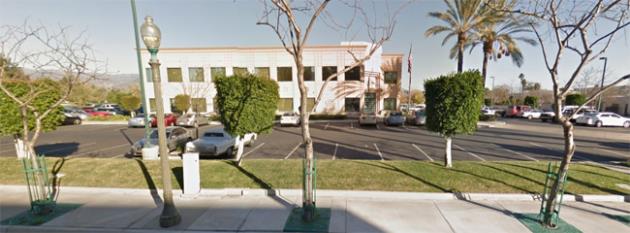 The Age-18 Redetermination
Disability Rules for Adults
Non-Medical eligibility rules
MedicalSSA Will Ask For….
Name of any medicines (reason for medicine/side effects)
Hospital visits
Doctor visits
Work activity
School information and teacher/counselor contact information
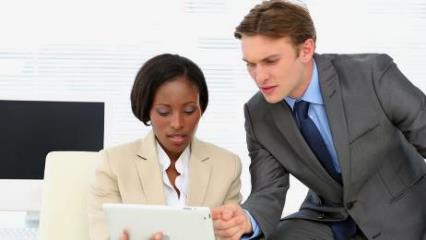 Definition of Disability for both SSDI and SSI
Inability to engage in any substantial gainful 	activity by reason    of

Any medically determinable impairment   which

Can be expected to result in death   or

Which has lasted or can be expected to last for not less than 12 months
Substantial Gainful Activity
SGA is the performance of significant and productive physical or mental work for pay or profit

SGA is average countable earnings over $1,350 for non-blind individuals.

SGA for the blind is set at $2,260 for the year 2022.
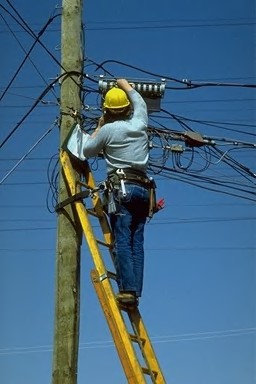 But if you were already receiving SSI as a child…
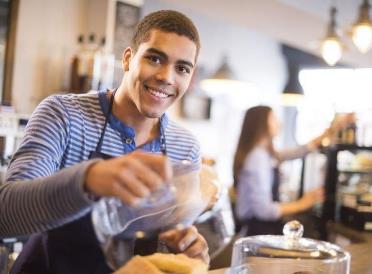 Engaging in SGA 
   will not automatically 
   make you ineligible for 
   SSI
Prior work activity will be evaluated
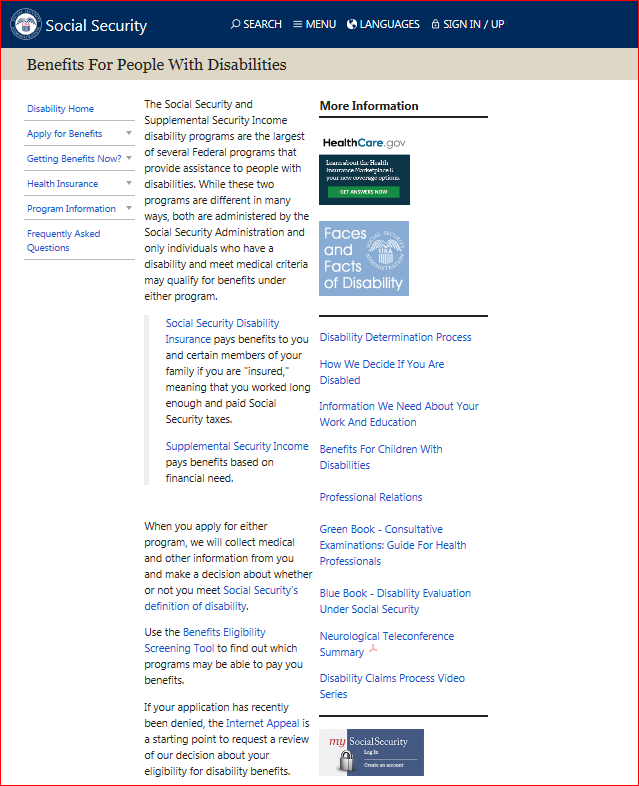 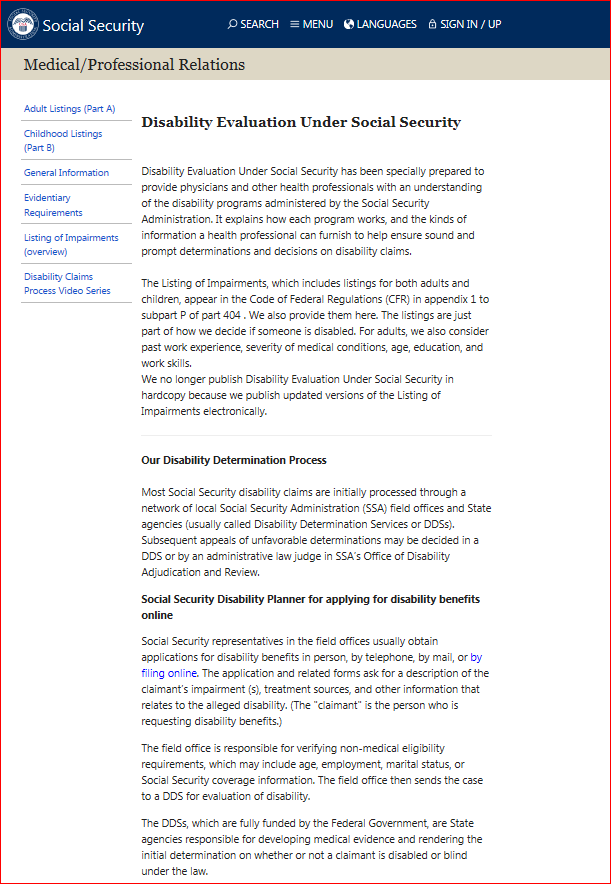 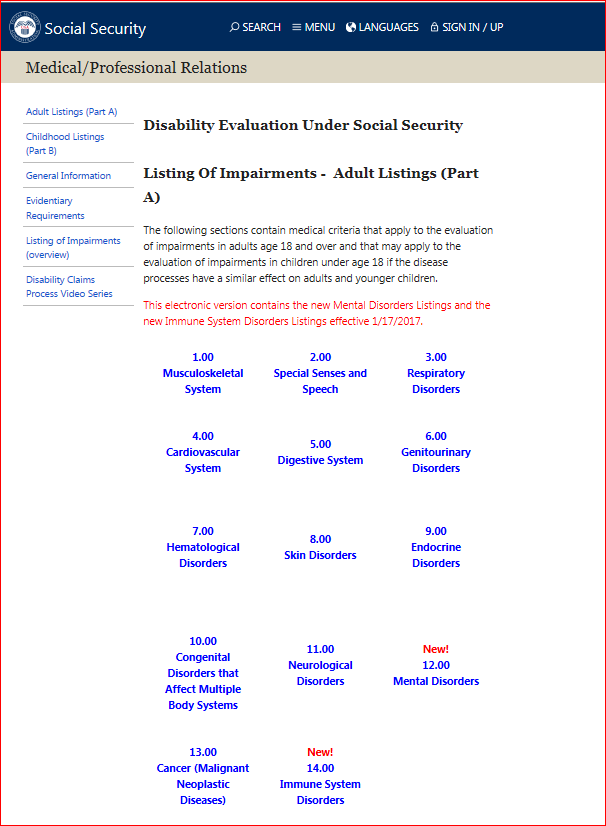 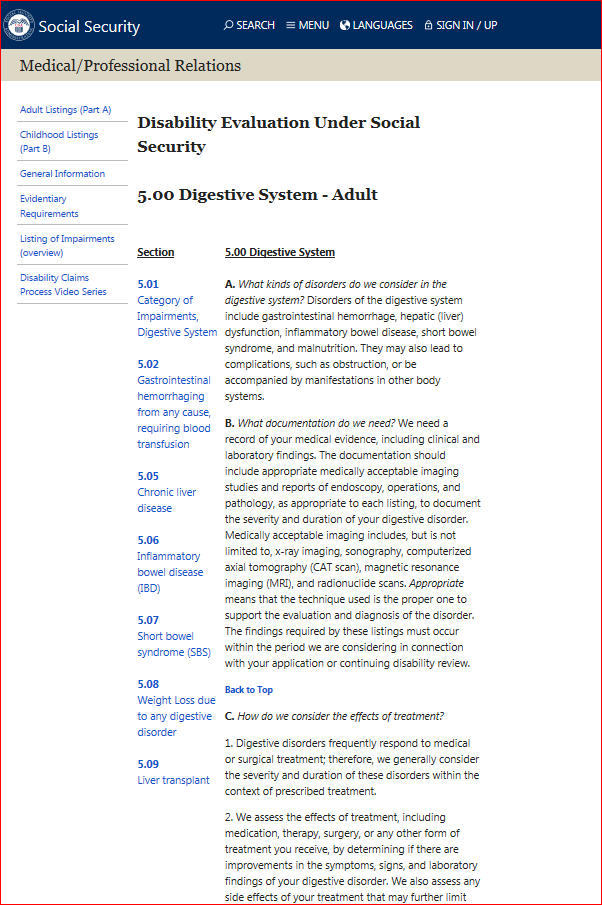 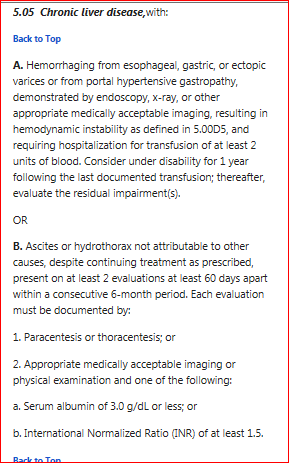 If you disagree with the Age 18 medical decision…
Reconsideration
Hearing

Must submit a written appeal within 60 days
Payment continuation is possible if appeal is filed within 10 days  (through hearing level)
When We ReviewA Disability Case
When Improvement is Expected – Diary is set
  When Improvement is Possible - 3 years
  When improvement is not Expected - 7 years
  When you become eligible for SSI 
     under Sec 1619
If we find that the claimant 
Is no longer disabled -  
BENEFITS STOP
Non-Medical eligibilitySSA will ask for….
Information about your income, including work activity
Information about your resources
Information about your living arrangements
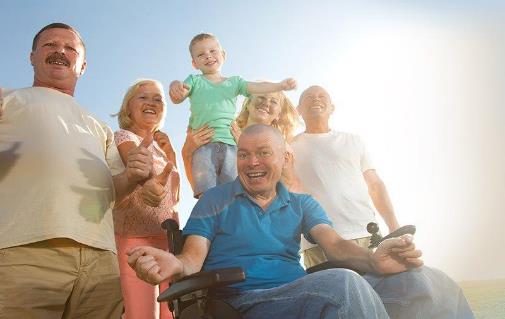 Payment Rates
Living alone  or paying fair share
$841.00
Household of another
$560.67

 Medicaid Facility
 $30.00
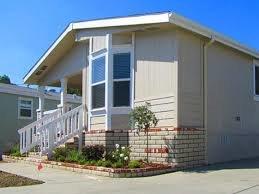 What about Health Insurance?
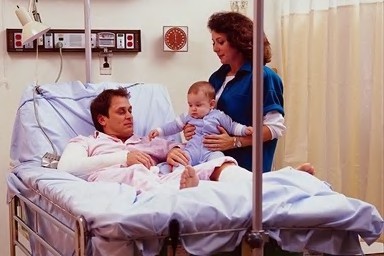 SSI links people to Medicaid

SSDI links people to Medicare
Work Incentives
Section 301 Payments
Those participating in an approved program of special education, vocational rehabilitation or similar services can continue to receive SSI
Program began before SSI eligibility ends
Continued participation will likely result in employment with earnings above SGA.
Examples:  IEP age 18-21; VR agency; Support services using an individualized plan; Service plan with a school; SSA PASS
Ticket to Work
TTW Employment Service Providers
Free employment services to help you find a job or maintain success while working.
Includes career counseling, vocational rehab and job placement and training.  
TTW program may improve earnings
   potential and help to prepare for 
    long-term success

socialsecurity.gov/work
1-866-YOURTICKET    (1-866-968-7842)
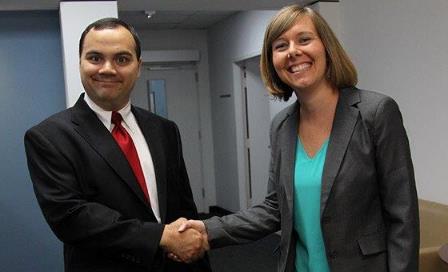 Work Incentives under SSI
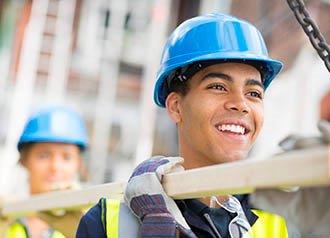 Earned Income Exclusion
 First $65
 1/2 of the remainder
  Student Earned Income Exclusion
 Exclude  $2,040 per month
 Yearly maximum - $8,230
  Plan for Achieving Self-Support (PASS)
   Property necessary for self support
   Impairment-Related Work Expenses
SSI Earned Income Example
Oscar receives SSI of $841.00 and he starts a job earning $500 a month.

$500			wages
-$20			unearned income exclusion
-$65			earned income exclusion
$415
\2			divide in half 
$207.50		countable income
Oscar’s Monthly Income
SSI payment would have been	$841.00
New SSI payment			$841- CI $207.50=$633.50

Wages				$500
SSI					$633.50
Total monthly income		$1133.50

Oscar’s monthly income has increased by $292.50
Student Earned Income Exclusion (SEIE)
Youth under age 22 and regularly attending school
College 8 hours/week
High School 12 hours/week
Training course to prepare for employment 12 hours/week
Transition employment preparation program while in Special Education

$1,930/month
$7,770/year
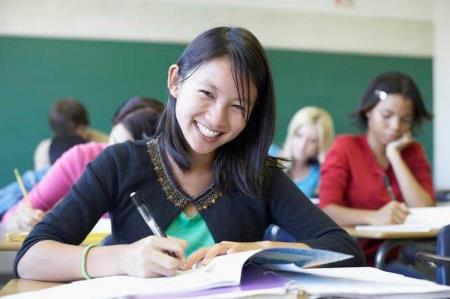 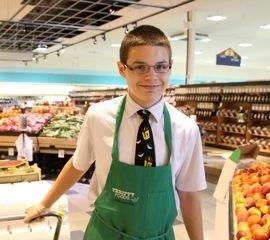 SEIE example
Jim works at a grocery store and earns $600 a month.

Earnings	$600 x 12 months =             $7,200 year
Yearly Student exclusion=                  -   $7,670 year
Countable income =                                     $0
Plan to Achieve Self-Support
Set aside income and resources to use for a work goal.
Examples of expenses
Educational expenses
Vocational training
Assistive technology
Expenses for starting a business
Form SSA-545
Specific work goal
Specific time frame
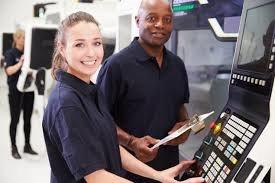 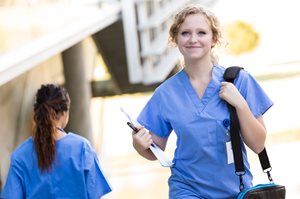 PASS Example
Ann wants to go to school to become a RN
Ann receives SSDI of $1200 a month
Ann needs $1180 a month for tuition, books and supplies.  This amount is excluded for the approved Plan to Achieve Self-Support
Ann is eligible for SSI of $841.00 to use for living expenses and uses the PASS funds of $1180 for approved plan expenses
Impairment Related Work Expense 						(IRWE)
Deduct cost of certain impairment-related items and services from gross earnings
Item or services enables you to work
Needed because of impairment
Item or service is not reimbursed by 
    another source
Cost is reasonable
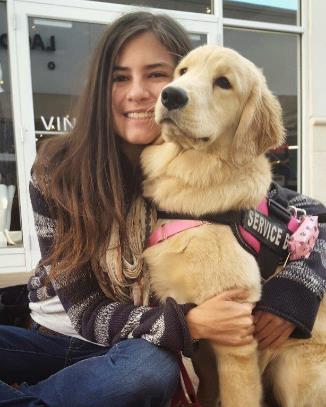 IRWE	example
Deduct cost of Impairment Related Work Expenses from gross earnings when SGA determination is made

Lou earns $1000 a month
IRWE expenses (by month)		Service animal		$50
						Prescription co-pays	$40
						Attendant care		$250

Countable earnings	$660 (before earned income exclusions)
Additional Work Incentivesunder SSI
Section 1619 Work Incentives
  Special SSI Payments for People 
      Who Work
   Continued Medicaid Eligibility
    Reinstatement Without a New
       Application
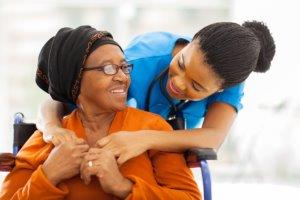 Work Incentives Planning and Assistance (WIPA)
WIPA provides information and benefits counseling to help you understand how work and earnings affects your benefits
Contact Ticket to Work to locate a WIPA project
1-866-833-2967
Choosework.ssa.gov/findhelp
Protection and Advocacy for Beneficiaries of Social Security (PABSS)
Protect legal rights of beneficiaries who want to work
Identify an remove barriers to employment 
Information about obtaining VR services
Contact Ticket to Work to locate PABSS organization
1-866-968-7842
Choosework.ssa.gov/findhelp
Grants and Scholarships
Do not count as income or resources for up to nine months
Must be used for tuition, fees, and other necessary educational expenses.
Pell grants and student aid loans, BIA student assistances does not count as income for SSI
Achieving a Better Life Experience (ABLE) Account
Tax-advantaged savings account for an individual with a disability
ABLE account funds can be used for disability-related expenses
ABLE accounts (up to $100,000) do not account as an SSI resource  
ABLE accounts are funded by the account owner, family, friends
Eligibility for an ABLE account
Eligible for SSI based on a disability or blindness that began before age 26; or
Entitled to SSDI or CDB based on a disability or blindness that began before age 26; or
Have a certification that disability or blindness occurred before age 26
Reporting Responsibilities Under SSI
What Things Must You Report To Social Security?
You must report any changes in your status because they may affect your eligibility for SSI and your benefit amount. If you work and get SSI, then you must report your earnings.

When Do You Need To Report?
Report any changes that may affect your SSI as soon as possible and no later than 10 days after the end of the month in which the change occurred.

How Do I Report Wages?
Social Security offers a toll-free automated wage reporting telephone system and a mobile wage reporting application. You can also report your wages through your personal my Social Security account.
[Speaker Notes: https://www.ssa.gov/ssi/text-report-ussi.htm]
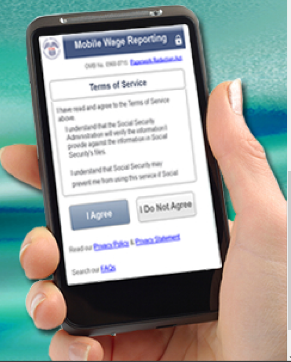 Wage Reporting
Mail pay stubs to your local office

SSI Telephone Wage Reporting 
   Toll-free (866)772-0953

Internet Wage Reporting via my Social Security
 
SSI Mobile Wage Reporting application (SSIMWR)
Download free application in Google Play or Apple App Stores.
my Social Security Services
If you receive benefits or have Medicare, you can:
Opt out of mailed notices for those available online;
Request a replacement Social Security card if you meet certain requirements;
Report your wages if you work and receive Disability Insurance (SSDI) and/or Supplemental Security Income (SSI) benefits;
Get a benefit verification letter as proof that you are getting benefits;
Check your benefit and payment information and your earnings record;
Change your address and phone number;
Start or change direct deposit of your benefit payment;
Submit your advance designation of representative payee request;
Request a replacement Medicare card; and
Get a replacement SSA-1099 or SSA-1042S for tax season.
ssa.gov/myaccount/what.html
[Speaker Notes: So what can you do with a my Social Security account?  Your online my Social Security account provides a wealth of information to help you and your family plan for your financial future

URL updated 12/17/2020 (JP)]
my Social Security Services
If you do not receive benefits, you can:
View retirement benefit estimates at different ages or dates when you want to start receiving benefits;
View possible spouse’s benefits; 
Request a replacement Social Security card if you meet certain requirements;
Check the status of your application or appeal;
Get a benefit verification letter as proof that you are not getting benefits;
Get your Social Security Statement to review:
Estimates of your future retirement, disability, and survivor benefits;
Your earnings record, to verify the amounts that we posted are correct; and
The estimated Social Security and Medicare taxes you’ve paid.
ssa.gov/myaccount/what.html
[Speaker Notes: Slide updated 2/18/2021 (JP)]
How to Open a my Social Security Account
Visit ssa.gov/myaccount
Select: “Sign In or Create an Account”
Provide some personal information to verify your identity (answer “out of wallet” questions) 
Choose a username and password
Select how to receive a security code every time you access your account (text or email)
[Speaker Notes: To open a my Social Security account, you have to be at least 18, have a valid e-mail address, a Social Security number, and a U.S. mailing address.
To open your account, go to ssa.gov/myaccount and select “Sign In or Create an Account.”
One way to register for an account is to provide some personal Social Security information about yourself, then provide answers to some questions only you are likely to know the answers to. These are to verify your identity.
 They are multiple-choice questions referred to as “out of wallet”  questions - if someone was to steal your wallet, they could not use the information they stole to answer any questions. 
Next, you choose a “username” and an 8-character “password” to access your online account.  
If  you do not answer the multiple-choice questions correctly, you will be suspended, but only for 24 hours. Then you can try again. You do not have to contact Social Security. 
However, if there is a discrepancy in the personal information you enter and Social Security’s records, you’ll have to visit a Social Security office with your ID.  

No matter what type of device you use, the my Social Security portal will automatically re-adjust to fit the appropriate screen size, providing you full, easy-to-use access to your personal account!

Updated 8/27/2020 (JP)]
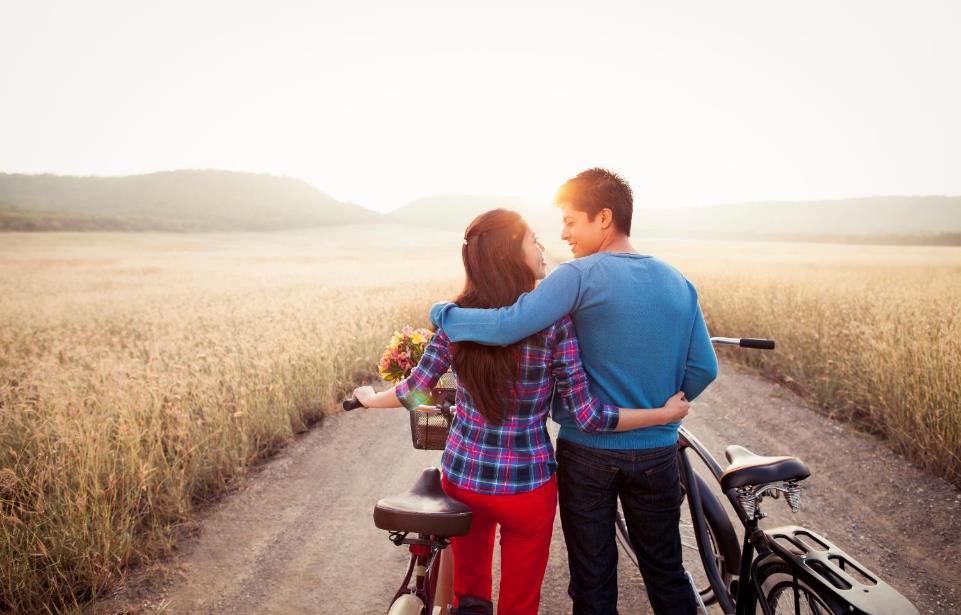 Q&A session
[Speaker Notes: Option for speaker: 
You can use this slide OR switch to the visual “Rotating Brand Images” presentation found on the PARC as a scrolling visual while answering questions.]